GERÊNCIA DE PROJETOS DE SOFTWARE
Aula: 16
Prof.: Fabrício Varajão
Conteúdo
Iniciando e Encerrando o Projeto
Encerrar o Contrato
Início do Projeto
As empresas ainda encontram dificuldades em definir com agilidade a prioridade em avaliar um grande conjunto de projetos, mesmo existindo um grande número de técnicas para avaliação individual de projeto.
Início do Projeto
A área que mais tem esse tipo de problema de priorização é a de TI, pois possui um grande número de projetos que são iniciados para dar suporte aos objetivos estratégicos do negócio, onde se faz necessário criar um método que seja mais simples e mais efetivo na definição de uma lista priorizada de projetos a executar.
Seleção e priorização de Projetos
Um bom método de priorização de projetos deve considerar as definições fundamentais do planejamento estratégico – Visão, Missão, Análise de Ambiente, Objetivos e Estratégias.
Alguns autores incluem também o Fator Crítico de Sucesso para a implementação das estratégias como um elemento adicional nesta lista.
Seleção e priorização de Projetos
No caso de TI, os projetos realizados também são decorrentes de um desdobramento da definição da estratégia.
A Visão será alcançada através da execução efetiva da missão, esta será possível através da implementação das estratégias e do alcance dos objetivos estratégicos propostos.
Seleção e priorização de Projetos
Os objetivos e as estratégias dependem, para seu sucesso, dos Fatores Críticos identificados.
Estes, por sua vez, serão traduzidos em Necessidades de Informação a serem supridas através de SI, desenvolvidos através de Projetos de TI.
Seleção e priorização de Projetos
Quando se procura definir quais são os projetos mais prioritários, é fundamental que os seus objetivos, interesses e oportunidades atendidas por cada projeto sejam explicitados e confrontados com os objetivos, interesses e oportunidades do negócio da organização como um todo, a fim de definir, através desta análise, sua importância estratégica.
Seleção e priorização de Projetos
Por outro lado, não basta a definição clara da importância estratégica de um projeto para garantir que sejam escolhidas as técnicas mais adequadas ao seu gerenciamento.
O outro vetor fundamental nesta análise é a complexidade do projeto. Projetos complexos exigirão controles e frequências de acompanhamento muito diferentes de projetos simples.
Seleção e priorização de Projetos
Por estes motivos, é recomendável apoiar o método de priorização de portfólio de projetos em ambos os vetores: Importância estratégica e Complexidade do projeto.
Na figura a seguir, estão ilustrados quatro quadrantes definidos pela aplicação destes vetores
Seleção e priorização de Projetos
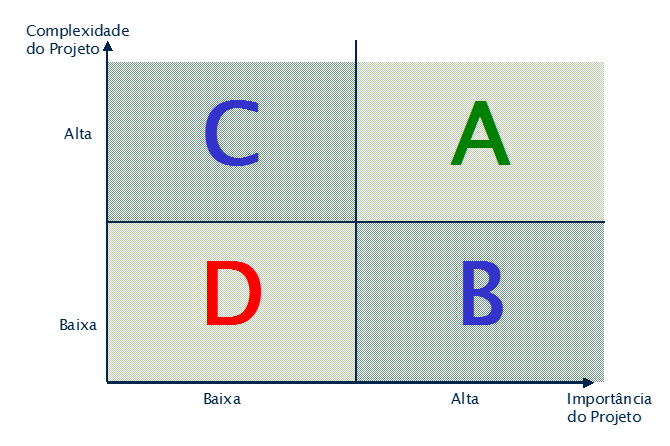 Seleção e priorização de Projetos
Projetos do tipo A – são aqueles com alta importância e complexidade. Estarão situados neste quadrante os maiores desafios em termos de transformação organizacional;
Projetos do tipo B – também são altamente importantes, porém com menor complexidade de execução. São projetos que podem agregar valor à organização com um nível menor de esforço;
Seleção e priorização de Projetos
Projetos do tipo C – projetos altamente complexos e sem muita importância estratégica para a organização. Normalmente situam-se aqui os projetos com viabilidade econômica baixa ou inexistente, como aqueles iniciados por exigência legal, por exemplo;
Projetos do tipo D – Na verdade são iniciativas ou ideias de menor importância transformadas em projetos e estacionadas no portfólio de projetos à espera da disponibilidade de recursos ou de oportunidades técnicas para sua realização.
Seleção e priorização de Projetos
O grau de profundidade que será adotado para execução de cada processo de Gerenciamento de Projetos deve variar conforme o tipo de projeto gerenciado, segundo a metodologia adotada.
Neste sentido, a classificação nos quatro quadrantes (Importância X Complexidade) permitirá melhor direcionamento na escolha da intensidade e forma de realização das atividades do processo de gerenciamento de projetos, em cada fase do seu ciclo de vida.
Fim do Projeto
O valor de ter um encerramento planejado do projeto está em alavancar toda a informação e as experiências coletadas durante todo o projeto.
Se a solução ou o produto criado pelo projeto for implantado e a equipe debandar imediatamente, você não terá uma oportunidade para fechar todos os negócios / atividades, fazer avaliações dos membros da equipe, documentar as aprendizagens chave ou assegurar-se de que as entregas do projeto sejam transitadas apropriadamente ao cliente ou a um grupo de apoio.
Fim do Projeto
Naturalmente, um projeto pode terminar sem sucesso ou ser cancelado após o seu início.
Mesmo nestes casos, há avaliações dos membros da equipe e outras atividades de fechamento que devem ser concluídas e as aprendizagens chave devem ser coletadas e utilizadas para fazer aperfeiçoamentos futuros.
Fim do Projeto
Quando o cronograma for criado, pense sobre as atividades que necessitam ser executada para encerrar apropriadamente e graciosamente o projeto. E inclui:
Realizar a Reunião de Encerramento do Projeto
Declarar o Sucesso ou a Falha
Transição das Entregas Principais do Projeto para o Grupo de Apoio
Transferência dos Arquivos do Projeto
Executar Revisões de Desempenho
Realocação dos Membros da Equipe do Projeto
Realizar a Reunião de Encerramento
Uma reunião deve ser realizada com a equipe do projeto, o patrocinador e com as partes interessadas apropriadas para encerrar formalmente o projeto. Esta reunião inclui:
Uma recapitulação do projeto.
Documentar o que foi bom e o que não foi bom no projeto.
Documentar as eficiências e as deficiências dos processos utilizados no projeto e no gerenciamento do projeto.
Documentar as eficiências e as deficiências das técnicas utilizadas no projeto e no gerenciamento do projeto.
Documentar as etapas restantes requeridas para encerrar oficialmente o projeto.
Realizar a Reunião de Encerramento
Uma agenda para a reunião de encerramento deve focalizar na proposta e nos resultados do projeto.
A finalidade da discussão deverá ser para obter um grupo de aprendizagens chave que descreva o que foi certo e o que não funcionou no projeto. Um modelo típico de uma agenda seria:
Discutir a finalidade da reunião.
Desenvolver as regras da reunião (opcional).
Listar o que o projeto deveria ter conseguido.
Descrever o que o projeto conseguiu realmente.
Discutir o “porque” para todas as discrepâncias entre “deveria fazer” e “realmente feito”.
Obter um consenso sobre um grupo das lições aprendidas para os projetos futuros.
Documentar qualquer trabalho restante requerido para encerrar oficialmente o projeto. Isto inclui as atividades descritas abaixo.
Declarar o Sucesso ou a Falha
Às vezes é óbvio que o projeto foi completamente bem-sucedido e em outros casos o projeto foi uma falha total. Entretanto, em muitos casos, há resultados misturados.
Por exemplo, as entregas principais podem ter sido terminadas e entregues, mas o projeto estourou o orçamento.
Ou, a equipe do projeto entregou dentro do prazo e do orçamento, mas o projeto satisfez somente 80% das exigências do negócio.
A chave para declarar o sucesso do projeto deve ser definida anteriormente e os critérios para a declaração do sucesso devem ser documentados e acordados.
Transição das Entregas Principais do Projeto para o Grupo de Apoio
(Se aplicável). Se as entregas principais do projeto requererem apoio contínuo, elas devem ser transitadas para a organização de apoio apropriada.
Transferência dos Arquivos Projeto
(Se aplicável). Uma discussão deve ocorrer com a organização de apoio, para determinar quais os materiais acumulados durante o projeto devem ser transferidos para a equipe de apoio. Baseado neste acordo, alguns dos materiais do projeto podem ser excluídos ou destruídos, arquivados, copiados para segurança, etc.
Os arquivos e documentos que forem necessários pela organização de apoio, devem ser transferidos a eles para o armazenamento na biblioteca ou nos arquivos apropriados.
Executar Revisões de Desempenho
Se o projeto foi substancial, poderá ser apropriado fazer revisões de desempenho depois que o projeto terminar.
Neste caso, o gerente do gerente do projeto e o patrocinador do projeto avaliam o gerente do projeto.
O gerente do projeto revê a equipe inteira ou no mínimo os membros que reportam diretamente a ele (e então estes membros reveem seus integrantes que reportam diretamente para eles, até que todos estejam cobertos).
Executar Revisões de Desempenho
Às vezes a equipe é avaliada como um grupo e então esta avaliação é utilizada como uma base para a revisão do desempenho individual de cada membro.
Outras vezes, os membros da equipe podem ser avaliados individualmente baseados somente em suas próprias contribuições.
Entretanto, deve haver algum laço entre o desempenho da equipe e o desempenho individual.
Realocação dos Membros da Equipe
O restante dos membros da equipe deve ser realocado quando todas as atividades de encerramento do projeto forem completadas.
Para alguns, isto poderá significar realocação em outro projeto.
Para aqueles de contrato temporário, isto poderá significar o encerramento de seus contratos.
Para as pessoas internas alocadas temporariamente no projeto, isto poderá significar o retorno as suas funções anteriores.
Alguns membros da equipe poderão transitar da organização de apoio para continuar trabalhando na solução ou no produto criado pelo projeto.
Fim do Projeto
O gerente do projeto é responsável pela elaboração das atividades de encerramento do projeto e por adicioná-las dentro do Cronograma.
Este processo deve ser visto como parte vital do projeto, e não como uma reflexão tardia enquanto a equipe está começando a debandar.
O projeto não é considerado concluído até que as atividades de encerramento estejam executadas.
Estas atividades têm a mesma importância que as outras atividades de gerenciamento do projeto.
Encerrar o Contrato
A fase de encerramento de contrato inclui todas as atividades e interações necessárias para resolver e encerrar qualquer contrato estabelecido para o projeto, além de definir as atividades relacionadas que dão suporte ao encerramento administrativo formal do projeto.
Encerrar o Contrato
Este procedimento envolve a verificação do produto (todo trabalho terminado correta e satisfatoriamente) e o encerramento administrativo (atualização dos registros de contratos para refletir os resultados finais e arquivar essas informações para uso futuro).
Os termos e condições do contrato podem também definir especificações para o encerramento do contrato que precisam ser parte deste procedimento.
Encerrar o Contrato
A rescisão de um contrato é um caso especial de encerramento do contrato que pode envolver, por exemplo, a incapacidade de entregar um produto, um estouro do orçamento ou uma falta de recursos necessários.
Este procedimento é uma entrada para o processo Encerrar um contrato.
Encerrar o Contrato
Este procedimento é desenvolvido para fornecer uma metodologia passo a passo que aborda os termos e condições dos contratos e quaisquer critérios de saída ou de término necessários para o encerramento do contrato.
Ele contém todas as atividades e responsabilidades relacionadas dos membros da equipe do projeto, clientes e outras partes interessadas envolvidos no processo de encerramento de contratos.
As ações realizadas encerram formalmente todos os contratos associados ao projeto terminado.